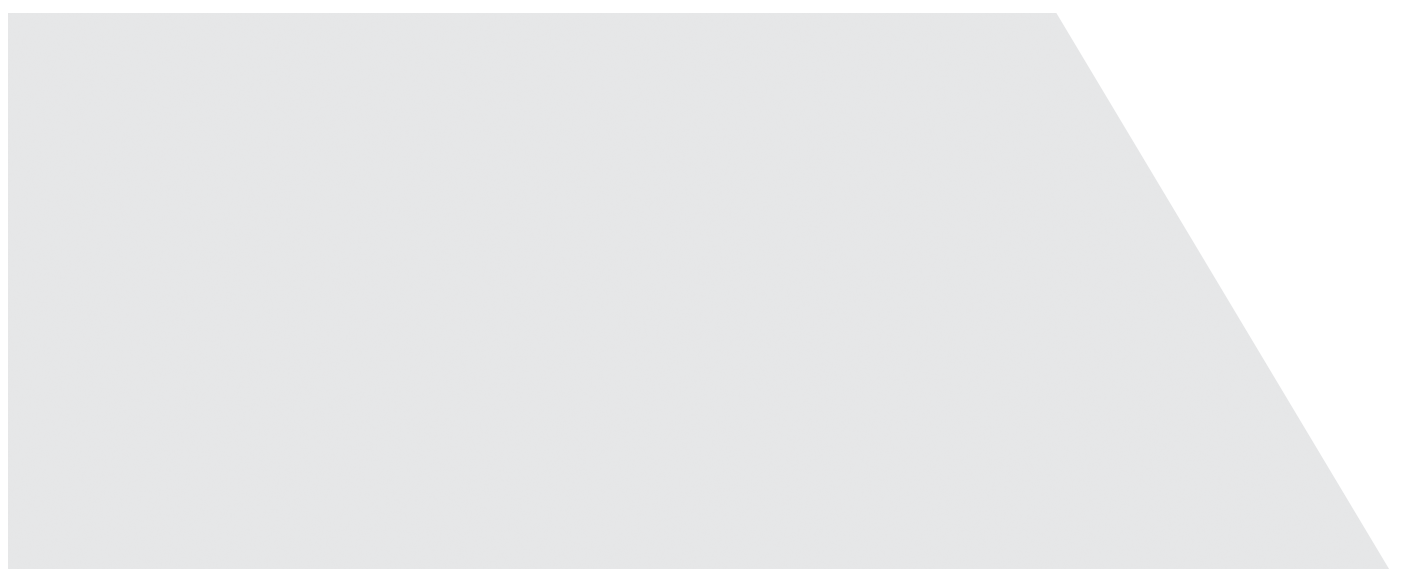 www.employbridge.com
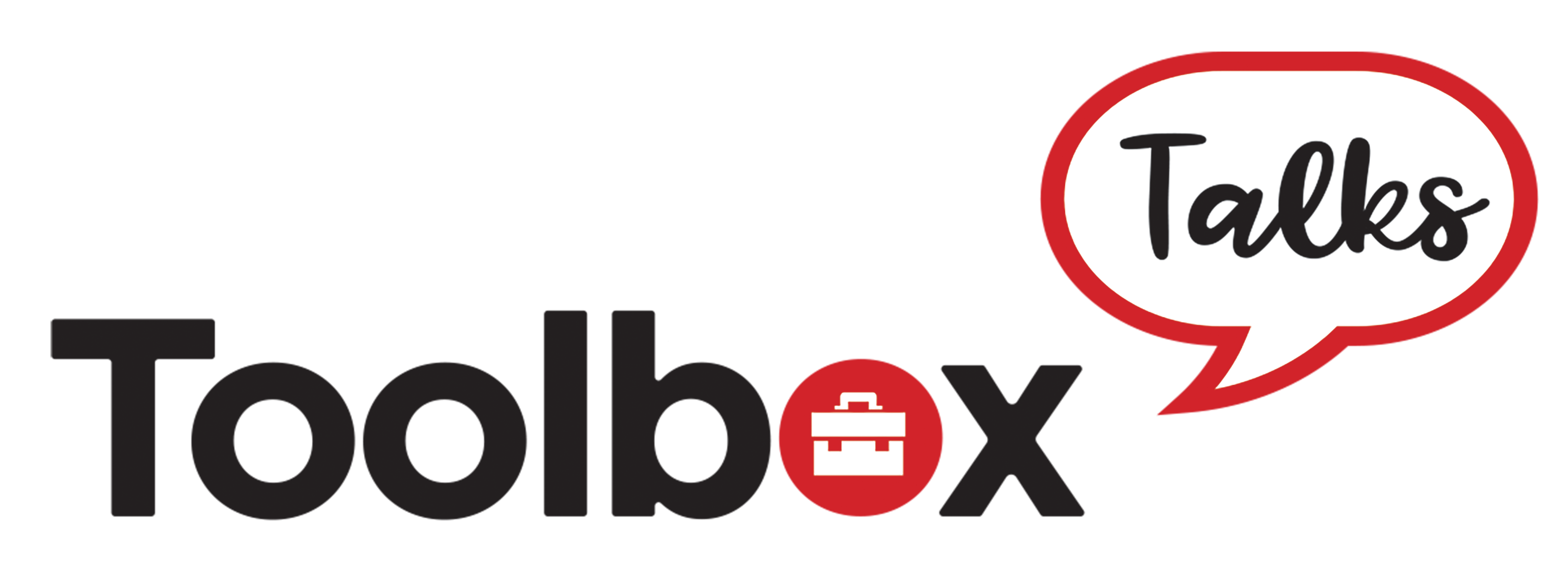 Heat Stress
#8
RECOMMENDATIONS
BACKGROUND
WORK ACTIVITY
Heat stress occurs when the body is unable to cool itself by sweating. Heat stress can lead to heat exhaustion or heat stroke.
Symptoms of Heat Exhaustion:
Headache, dizziness, lightheadedness, fainting
Weakness and moist skin
Mood changes, irritability, confusion
Nausea, vomiting. 
Symptoms of Heat Stroke:
Dry, hot skin with no sweating
Mental confusion or loss of consciousness
Seizures or convulsions
Can be fatal
Preventing Heat Stress:
Know signs/symptoms of heat related illnesses
Block out sun or other heat sources
Use fans or Air Conditioning units
In high heat, drink 5 to 7 ounces of water every 15-20 minutes
Wear lightweight, light colored, loose fitting clothes
Avoid alcohol, caffeinated drinks, or heavy meals
Wear sunscreen of SPF 15 or >; reapply every 2 hour.  
How to Treat Heat-Related Illness:
Seek immediate medical attention; call 911
While Waiting
Move worker to cool shaded area
Loosen or remove heavy clothing
Provide cool drinking water
Fan and mist person with water
Workers who are exposed to extreme heat or work in hot environments may be at risk of heat stress. Exposure to extreme heat can result in occupational illnesses and injuries. Heat stress can result in heat stroke, heat exhaustion, heat cramps, or heat rashes. Heat can also increase the risk of injuries in workers as it may result in sweaty palms, fogged-up safety glasses, and dizziness.
Prevention of heat stress in workers is important. Employers should provide training to workers so they understand what heat stress is, how it affects their health and safety, and how it can be prevented.
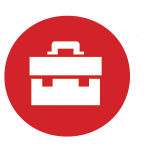 KEY POINTS
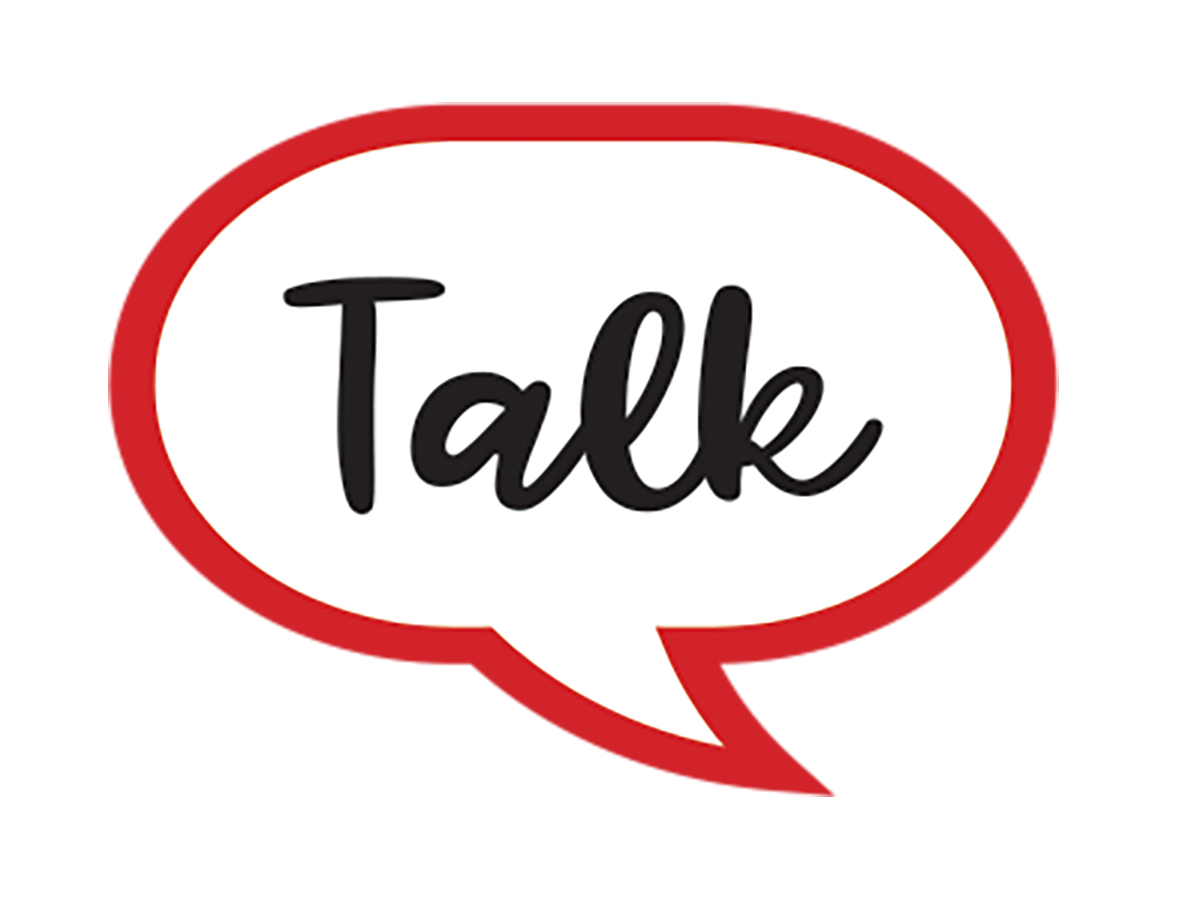 LEADER 
INSTRUCTIONS
Understanding the symptoms of heat stress will help reduce the chance of heat related illness.
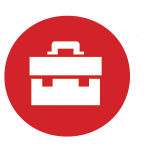 This is background information ONLY. 
Be sure to customize to your operation and facilities.

Print copies of this sheet for yourself and each of the participants.
Lead a discussion with your workers about materials on this sheet at a location that is appropriate to the topic. Be sure to give real life examples whenever possible.

Be open to questions.
Conclude with a brief review of the main points or summary based on the discussion.

Fill in your operation name, location and the date on the sheet. Have each worker sign your sheet to confirm their attendance.
File your sheet in your worker training records to document the training experience.
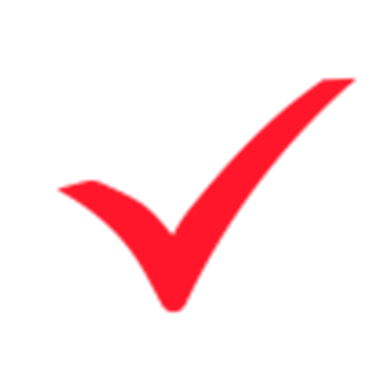 Fans usage is discouraged during COVID-19 due to potential spread of any airborne viruses.
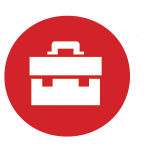 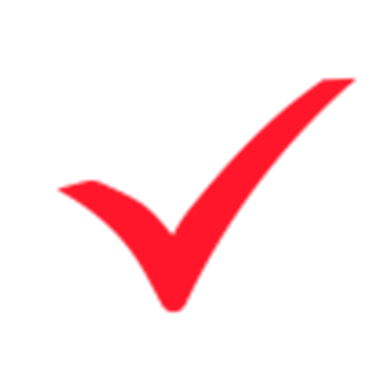 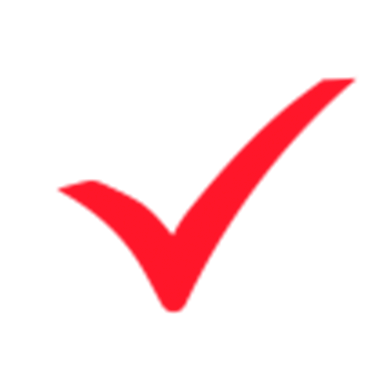 Consume adequate amounts of fluids, preferably water or sports drinks.
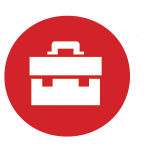 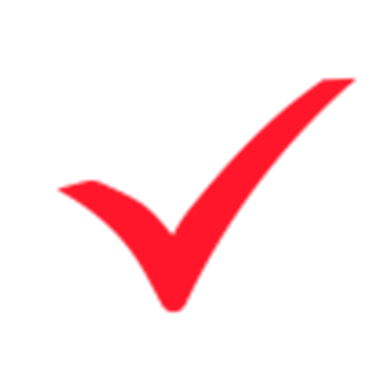 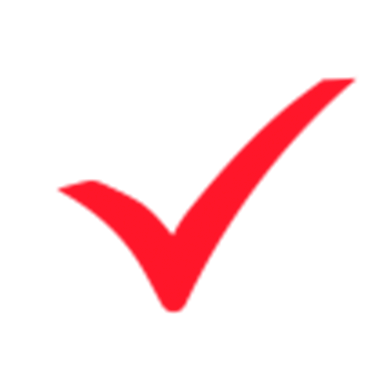 Be aware that protective clothing or personal protective equipment may increase the risk of heat stress.
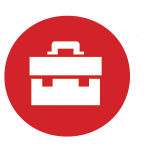 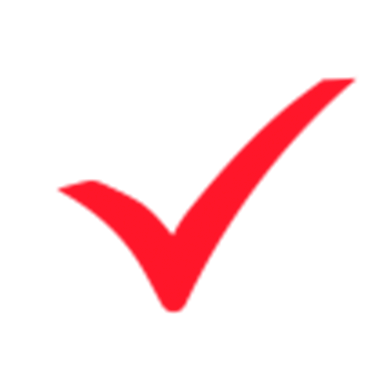 Fully shaded or air-conditioned
areas should be used for resting and cooling down.
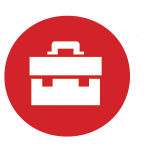 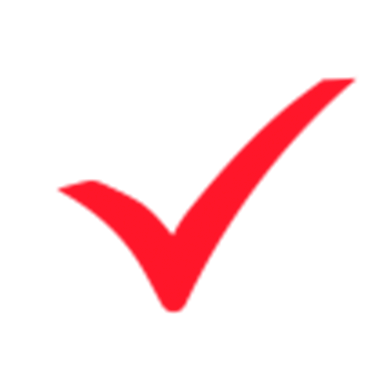